МУНИЦИПАЛЬНОЕ БЮДЖЕТНОЕ ДОШКОЛЬНОЕ ОБРАЗОВАТЕЛЬНОЕ УЧРЕЖДЕНИЕ "КОЛЫВАНСКИЙ ДЕТСКИЙ САД "СВЕТЛЯЧОК"
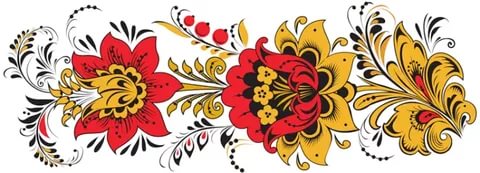 Хохлома
Работу выполнила: 
воспитатель 
Блинова Галина Викторовна
Колывань 2017
Актуальность

На современном этапе развития российской государственности встает важный вопрос о воспитании в детях патриотизма, привитии юным гражданам любви к своей Родине. Это не будет возможным без знания и принятия целостного культурного наследия, создававшегося и сохранявшегося веками нашими предками. Именно по этому нужно привлекать внимание общества к вопросам развития культуры, сохранения культурно-исторического наследия и роли российской культуры во всем мире.
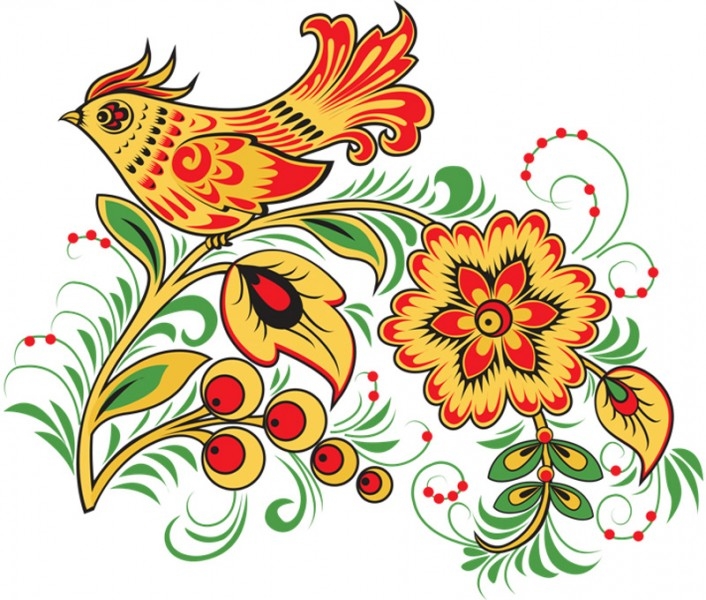 Народные художественные промыслы (в частности хохлома) представляют собой широкий спектр изделий, изготовленных при помощи простых подручных материалов, и несложных инструментов. Они являются одной из исходных точек развития культуры, так как тесно связаны с музыкой и эпосом. Открывая для детей мир художественных промыслов, мы не только знакомим их с различными материалами, техниками выполнения узоров, но и с традициями и культурой нашей страны.
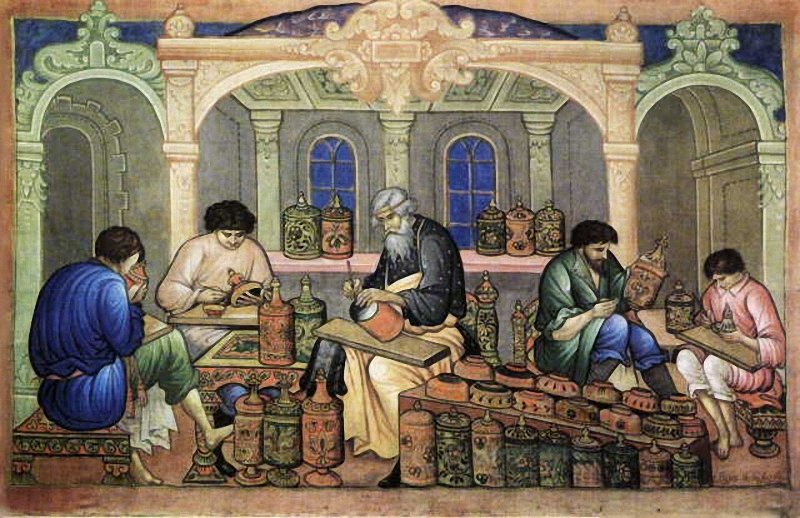 Цель: знакомство с народным изобразительно-прикладным искусством «Хохлома»
Задачи:
Познакомиться с хохломской росписью, ее историей;
Развивать умение выделять характерные элементы росписи:  ягоды, цветы, завиток, травка, листики;
Закрепить знания о народных промыслах;
Развивать умение  самостоятельно выбирать колорит росписи, в зависимости от основного тона, развивать чувство цвета, творчество, фантазию;
Воспитывать интерес к русскому декоративно – прикладному искусству;
Ожидаемые результаты:
Повышение интереса к народным промыслам, культуре;
Положительный эмоциональный настрой.
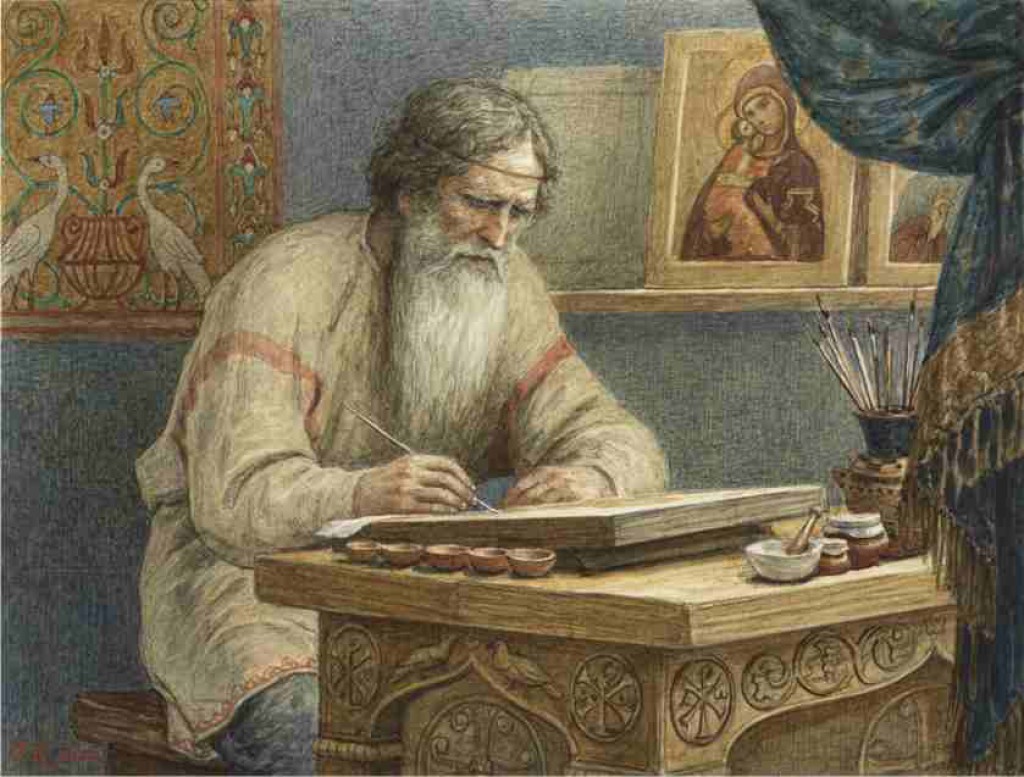 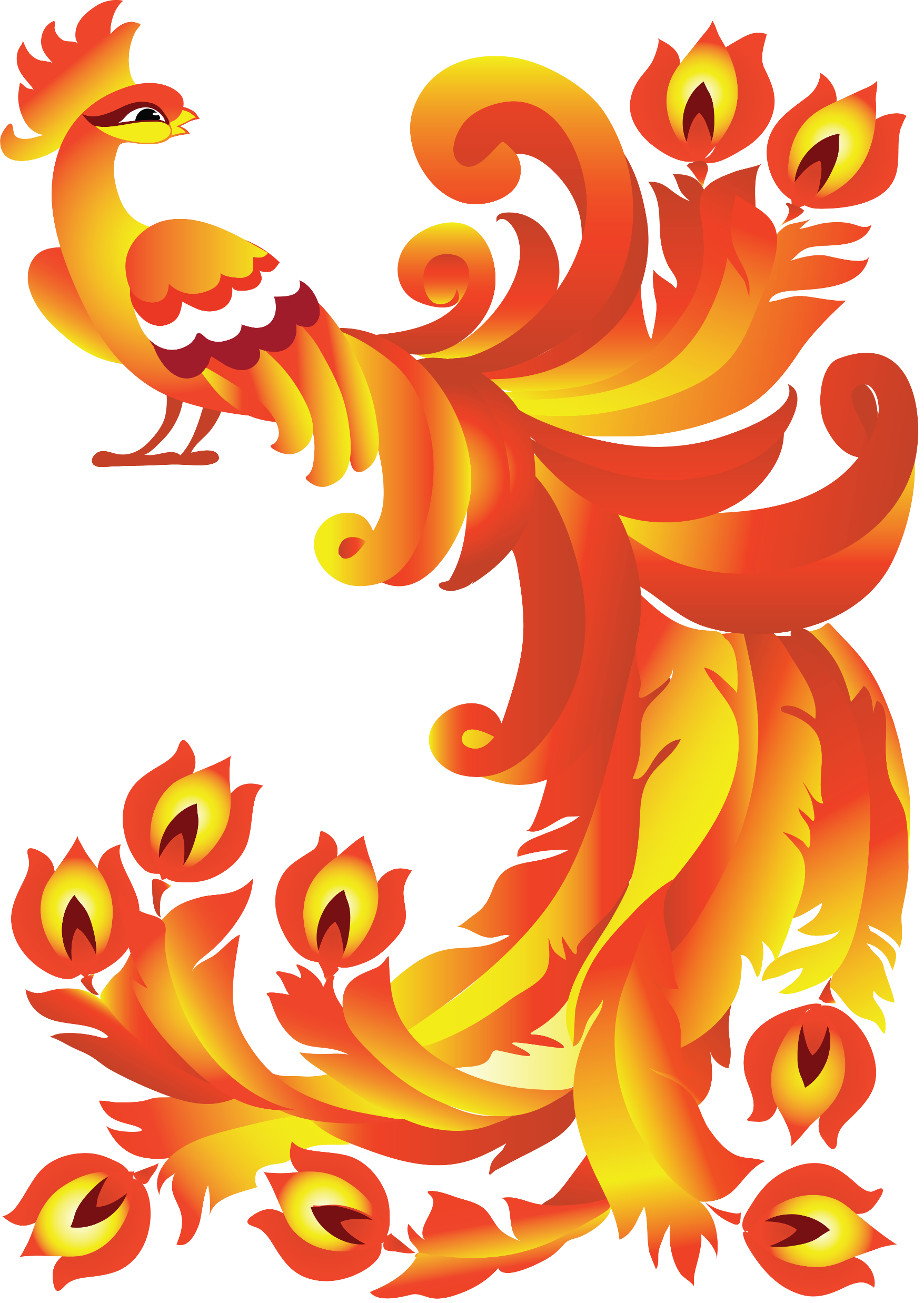 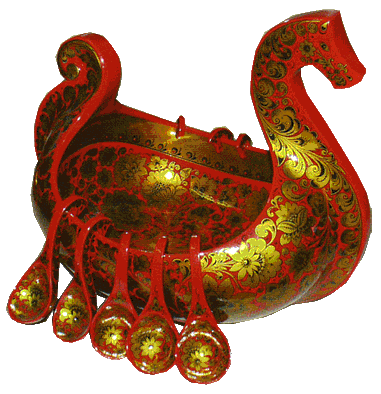 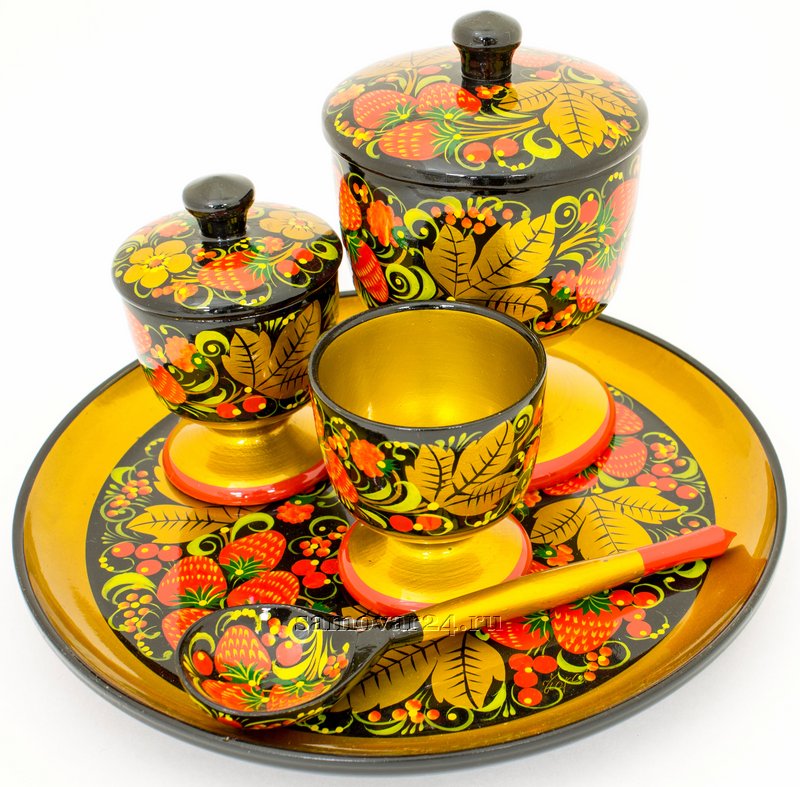 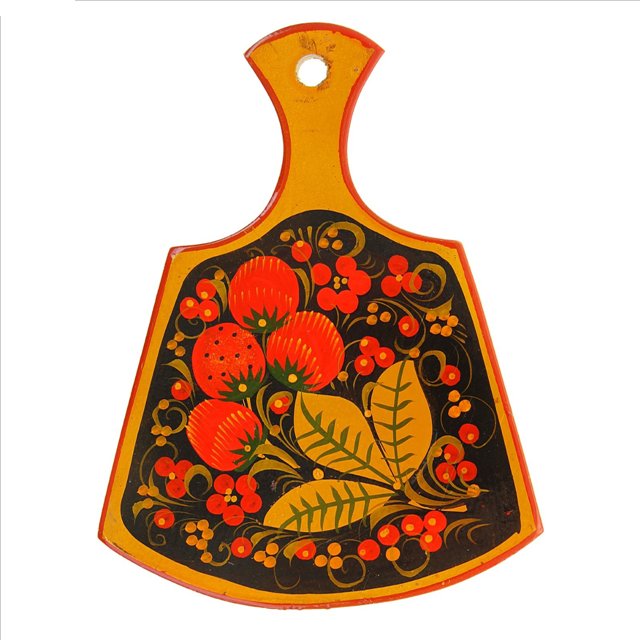 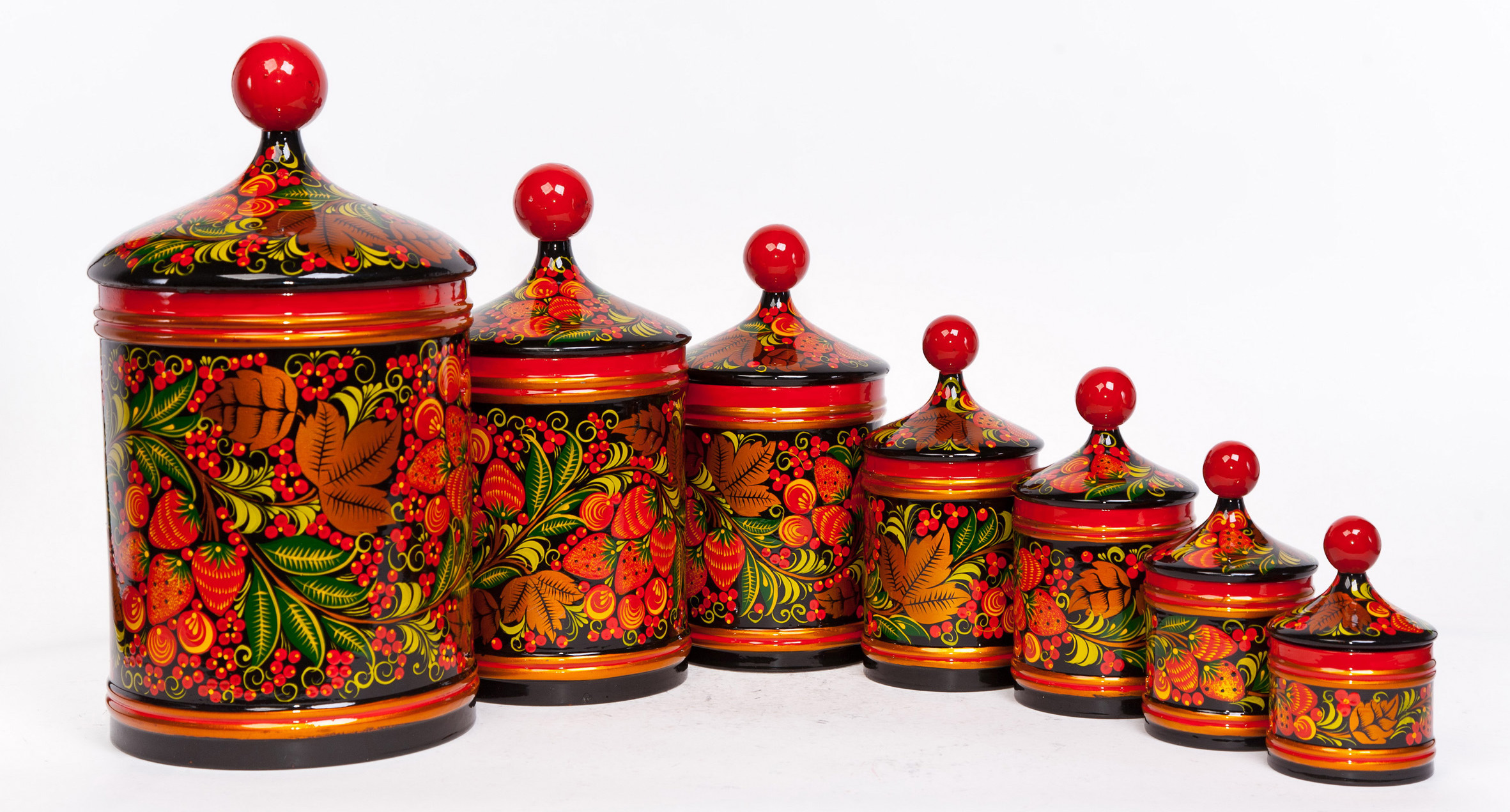 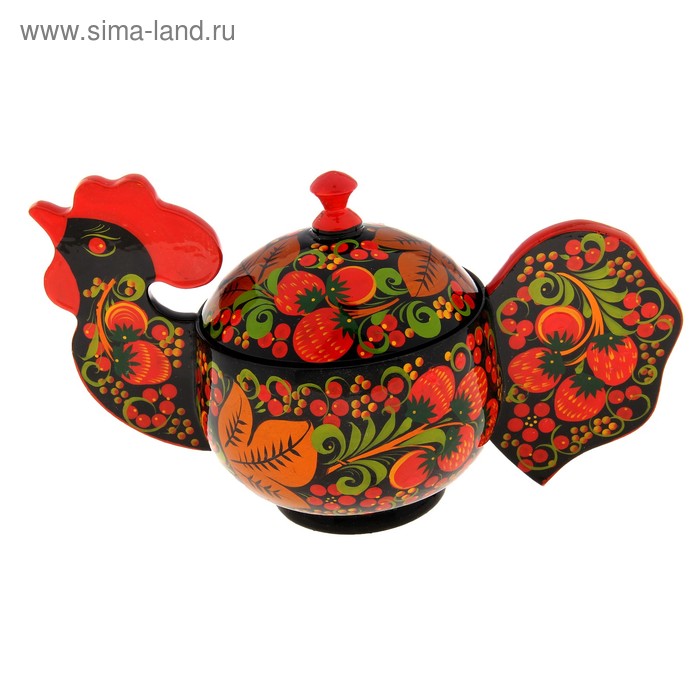 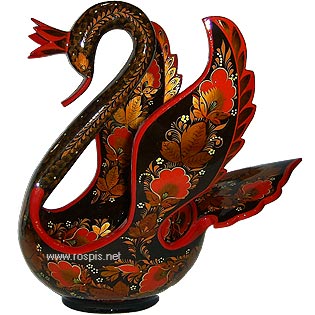 Хохломская роспись, русский народный художественный промысел; возник в 17 в. 
Название происходит от села Хохлома. Декоративная роспись на деревянных изделиях (посуда, мебель) 
отличается тонким растительным узором, выполненным красным и черным (реже зеленым) тонами и золотом по золотистому фону.
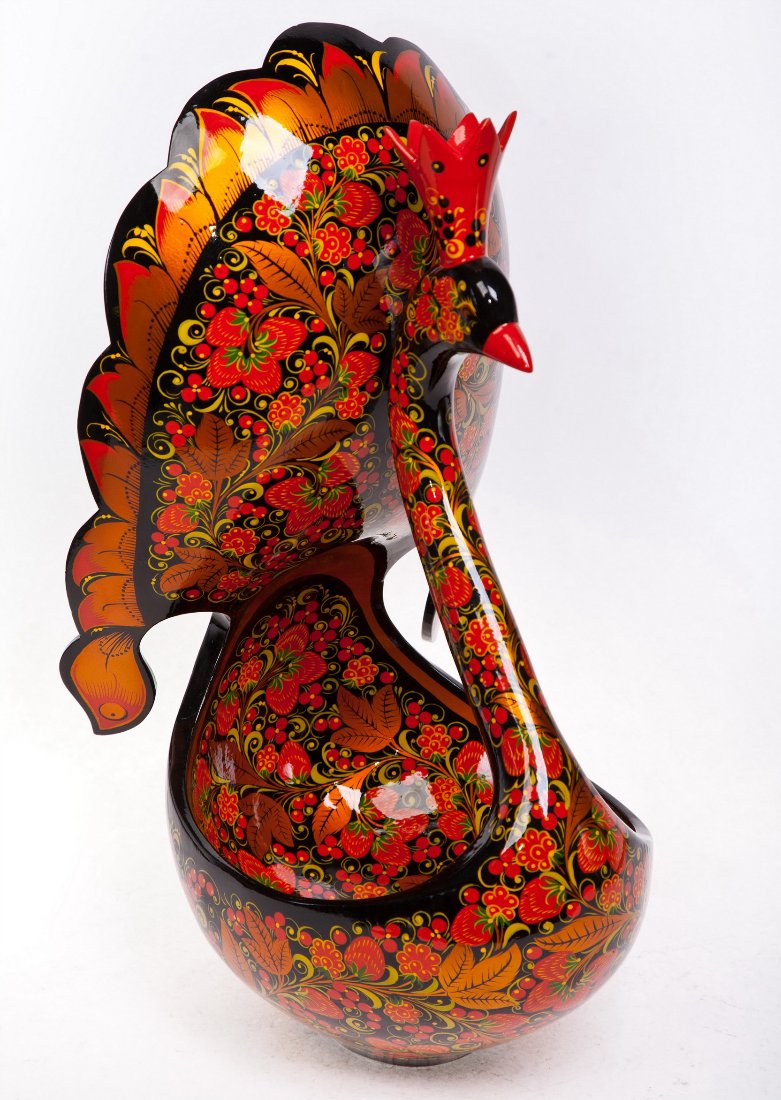 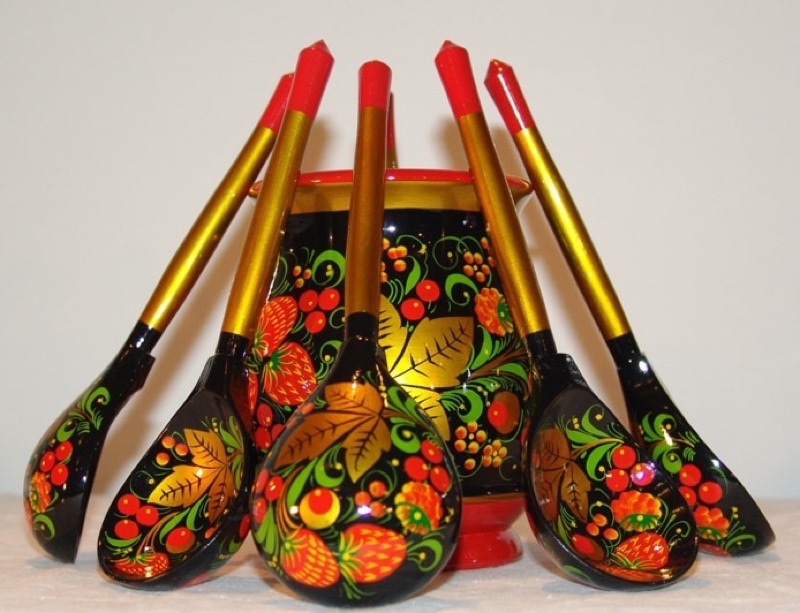 Красный цвет считался праздничным и не мог встречаться в повседневной жизни часто. Да и золотистая роспись была дорогим украшением – не каждая невеста могла похвастать таким приданым, и не в каждой семье можно было встретить расписную хохломску ложку.
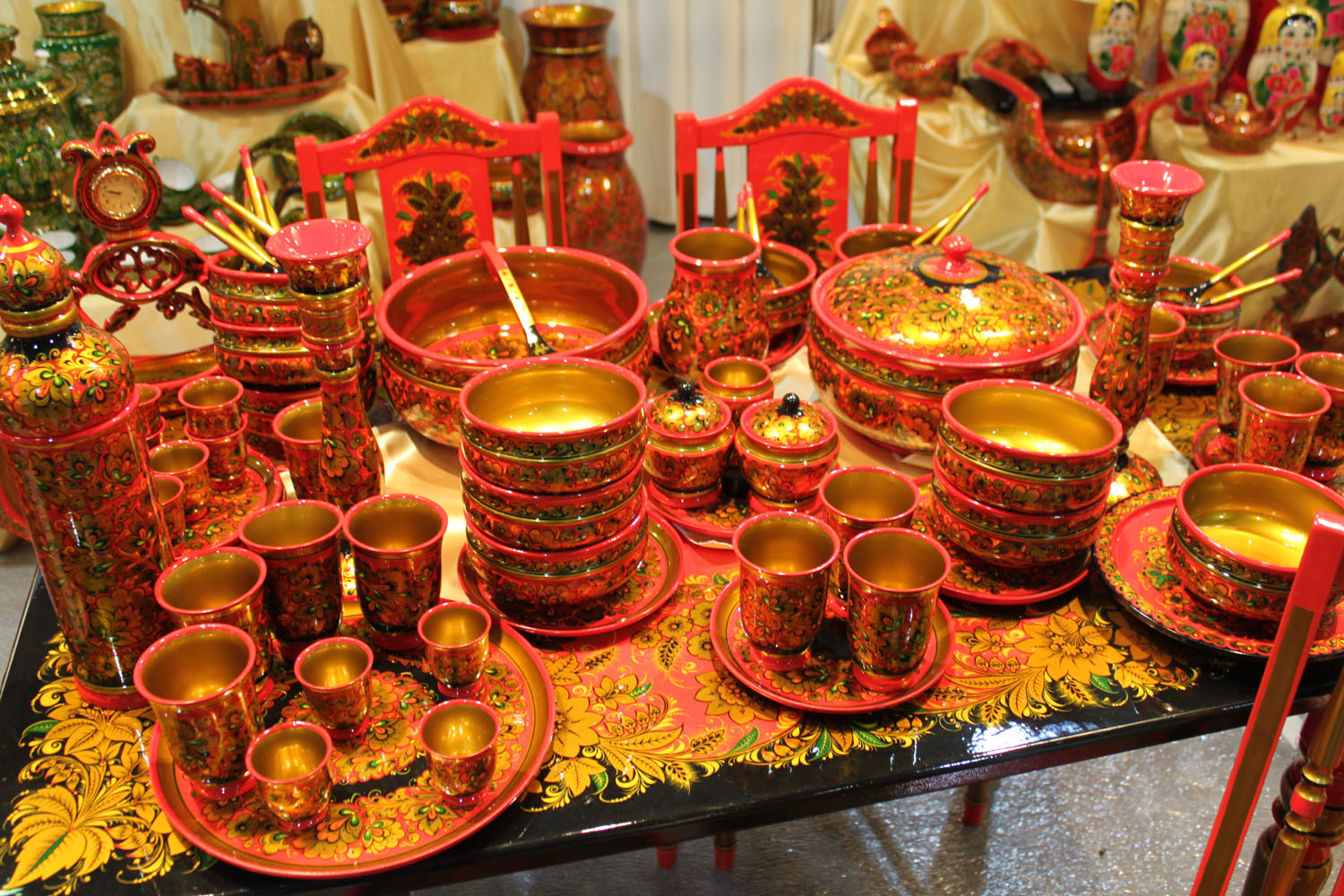 Элементы узора
Яркие цвета
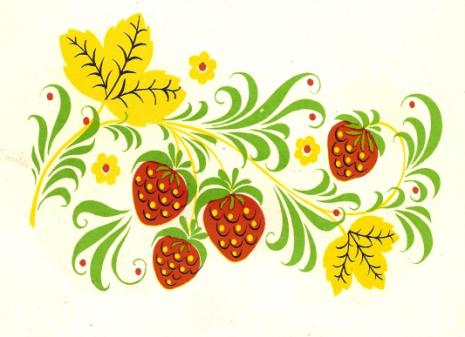 «травка»
«ромашки»
«ягодки»
«листочки»
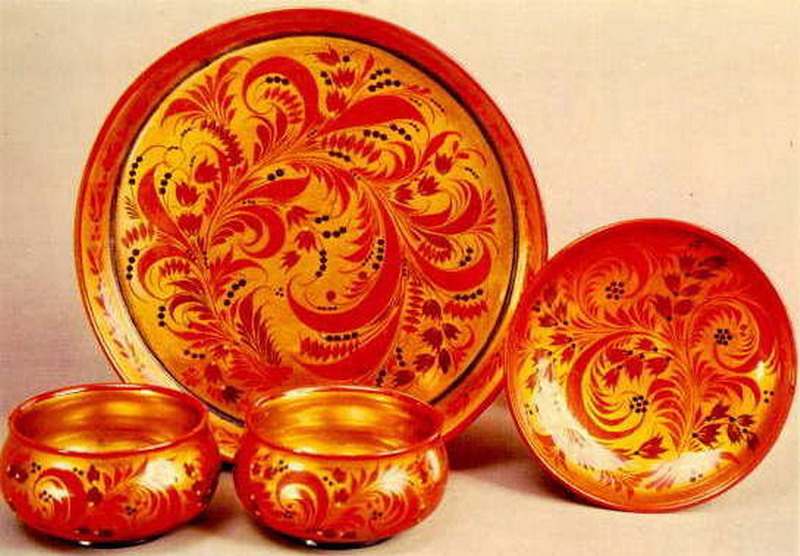 Травный орнамент
Цветущие кусты и плоды на Руси считались пожеланием добра и благополучия, поэтому-то их так много в хохломской росписи. Художники не вычерчивают заранее чётких контуров в узорах, а для этого необходимо большое мастерство, точность руки и глаза.
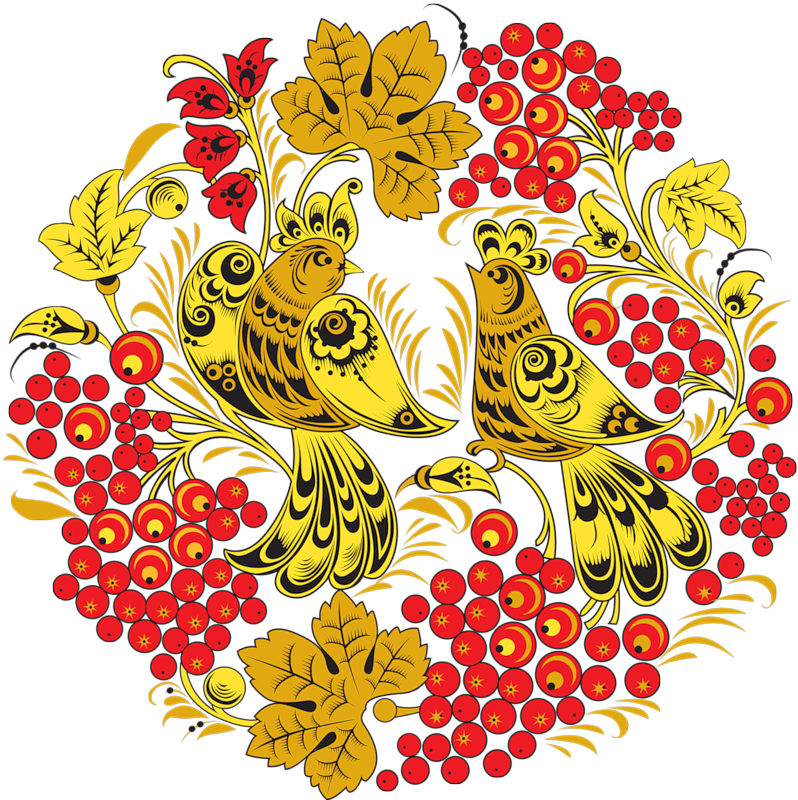 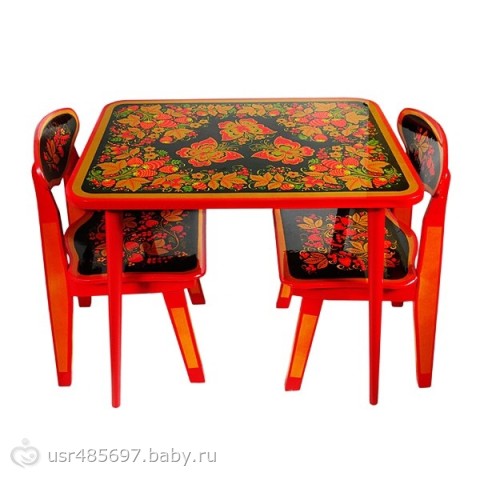 Этапы создания
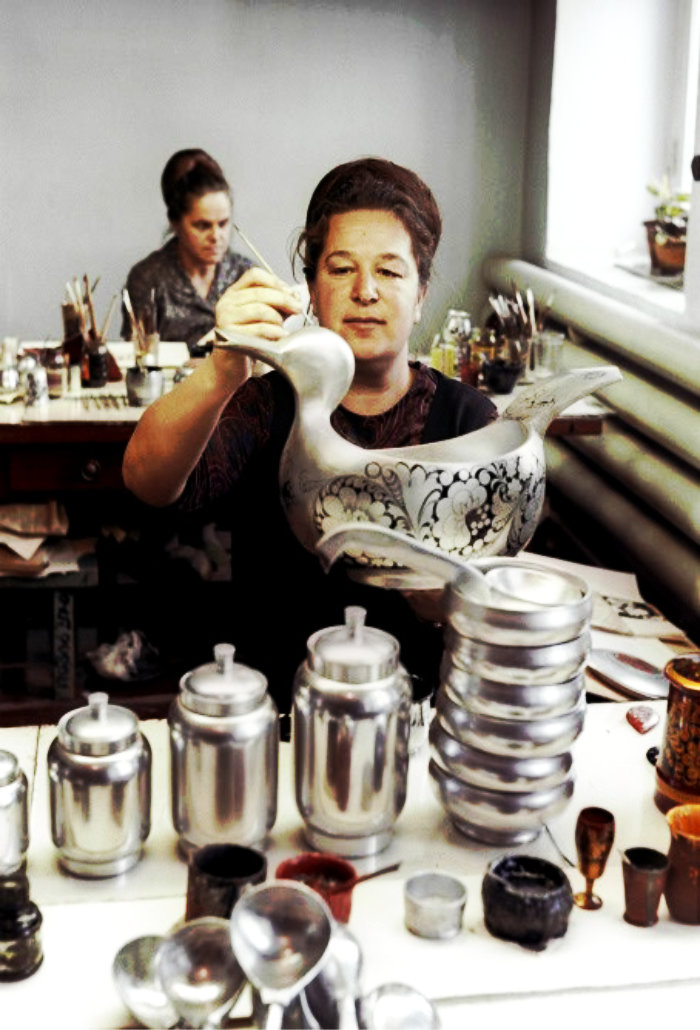 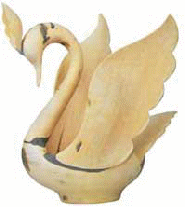 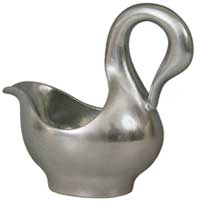 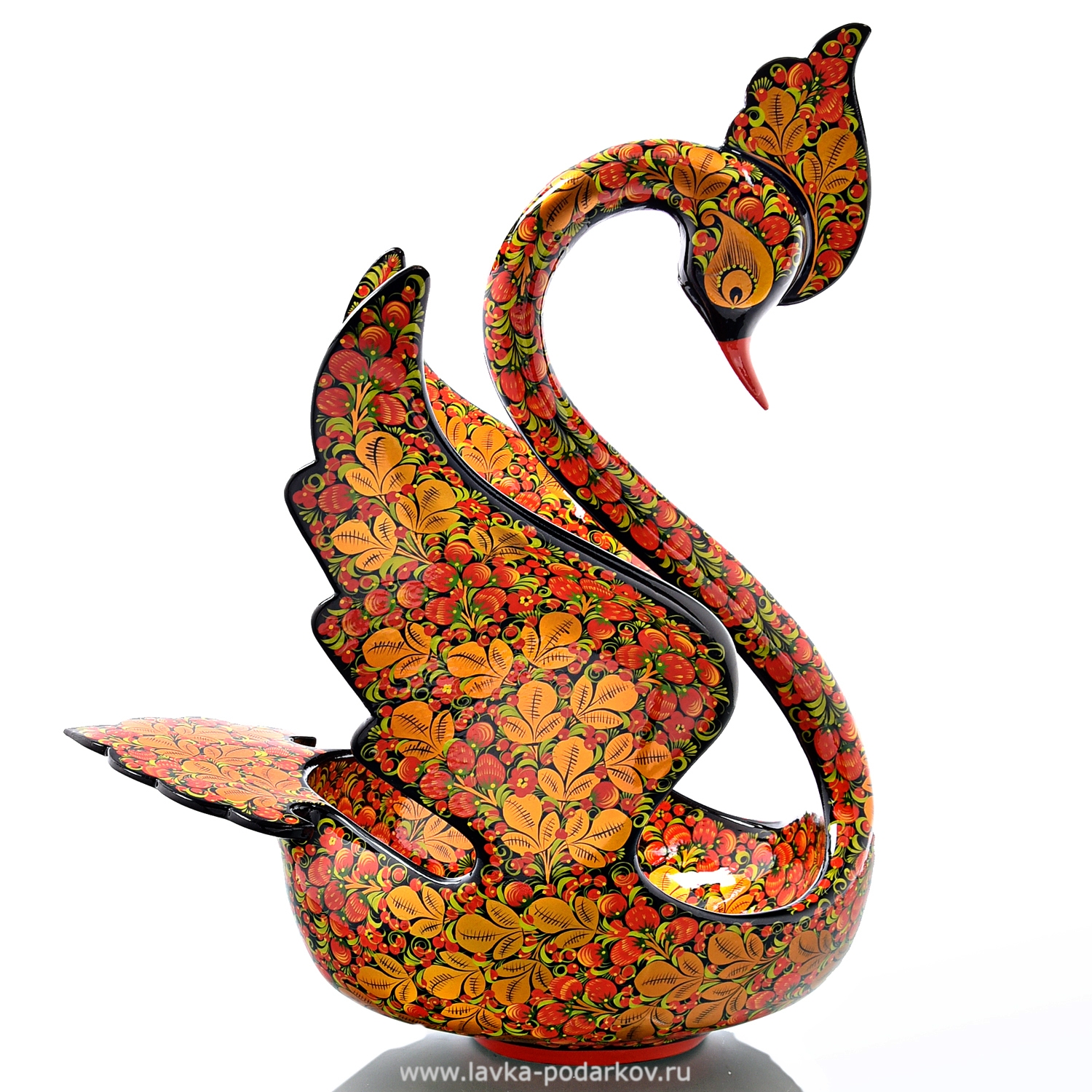 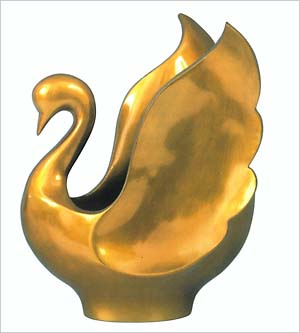 Верховая роспись велась пластичными мазками на пролуженной поверхности посуды, создавая великолепный ажурный рисунок. Классическим примером «верхового» письма может служить «травка»
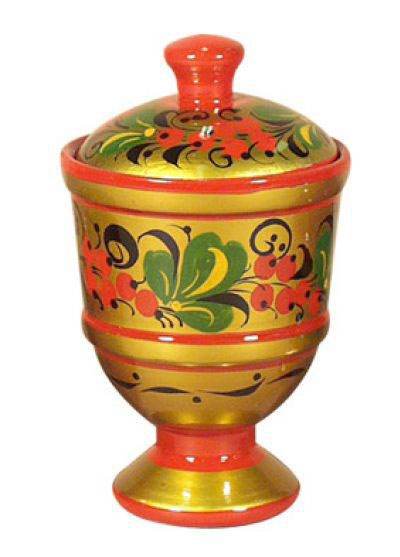 Для «фоновой» росписи было характерно применение чёрного или красного фона, тогда как сам рисунок оставался золотым.
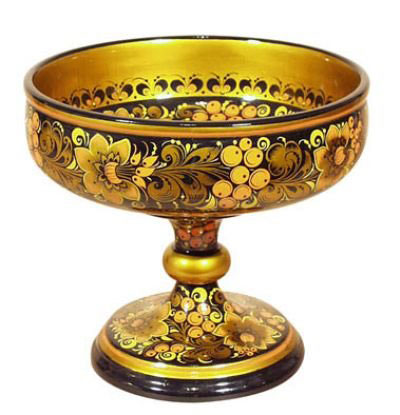 Завиток
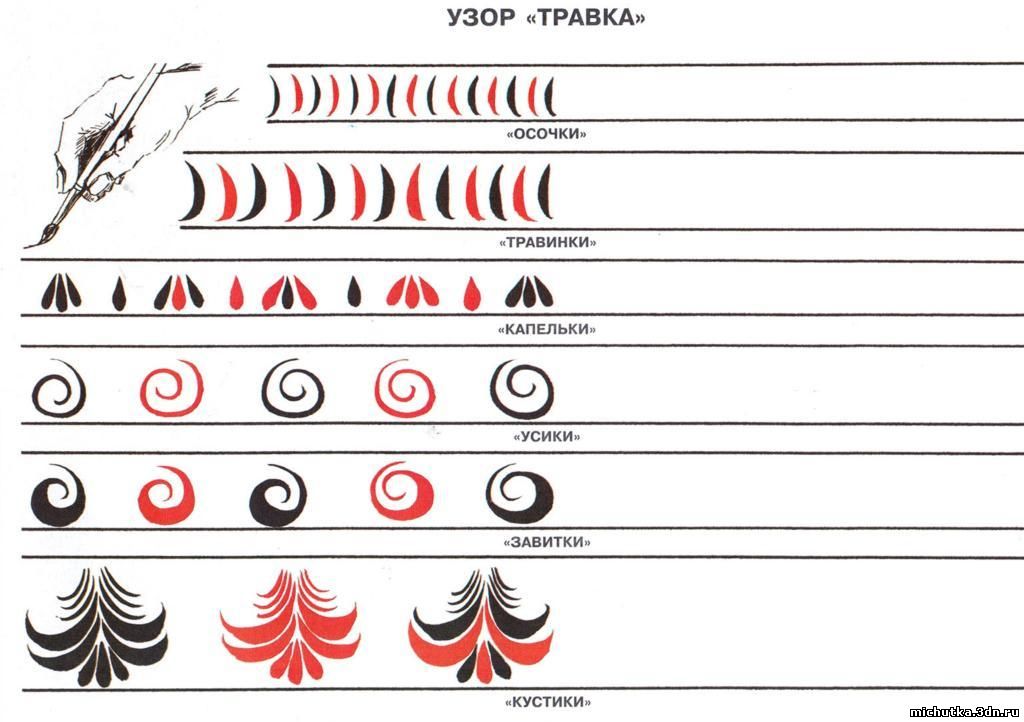 Травка
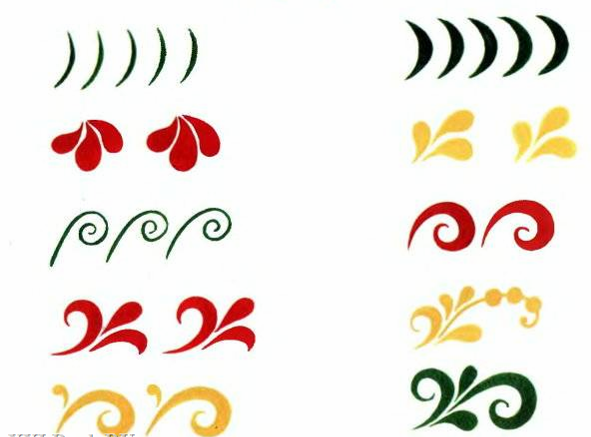 Листочки
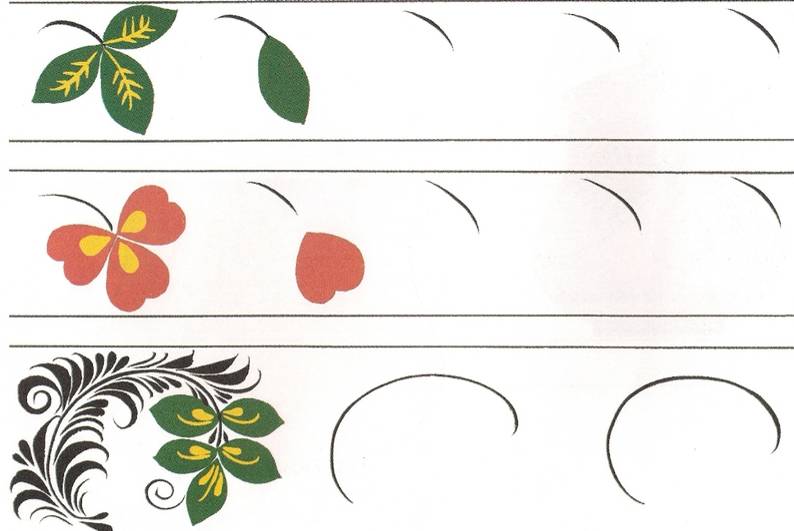 Ягодки
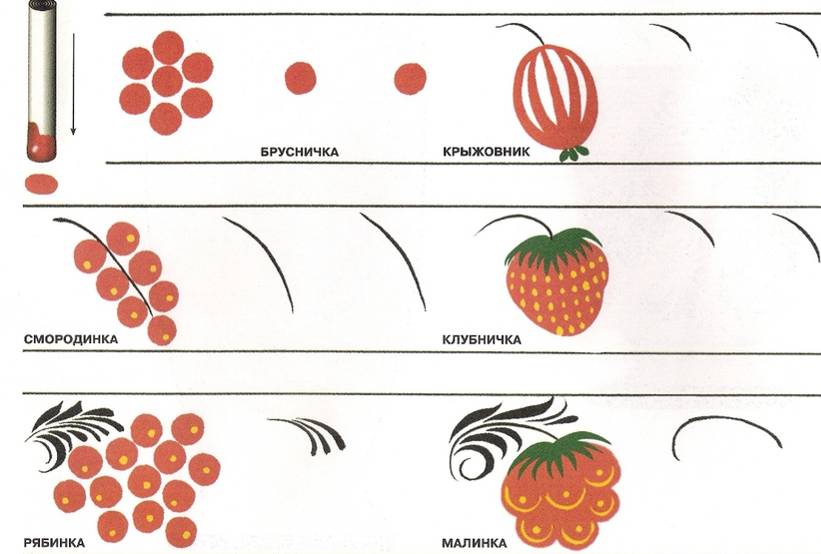 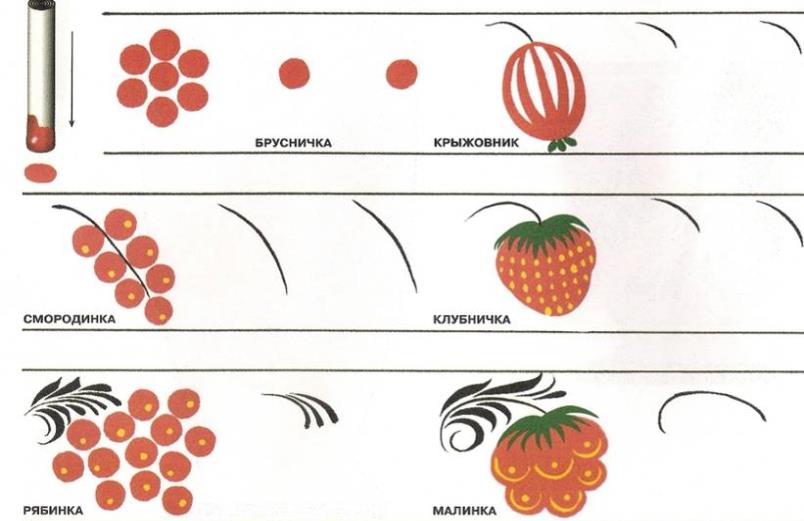 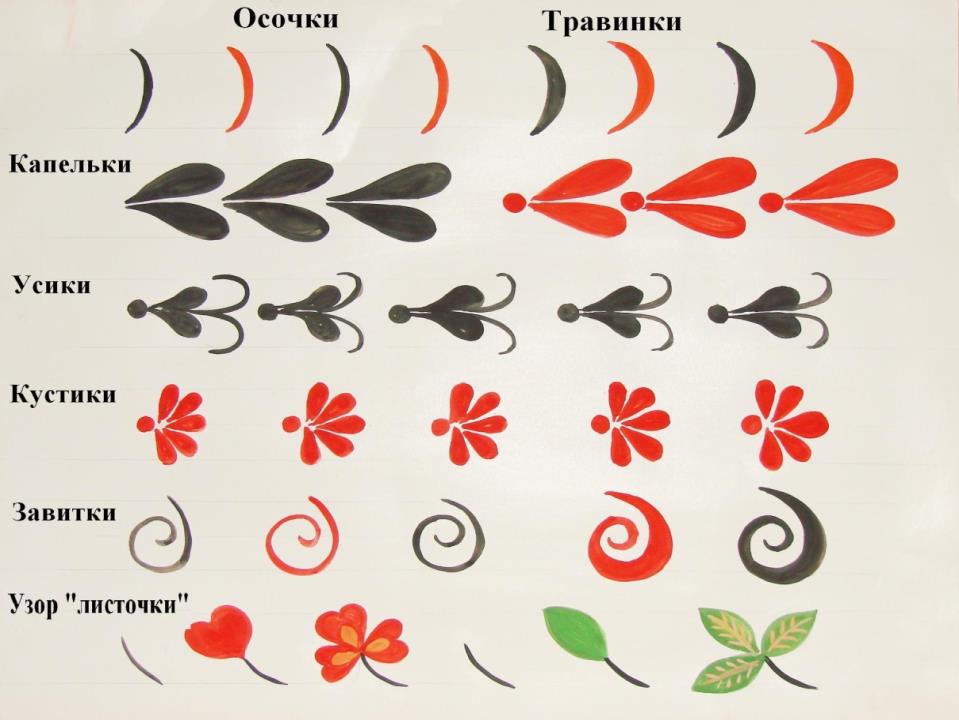 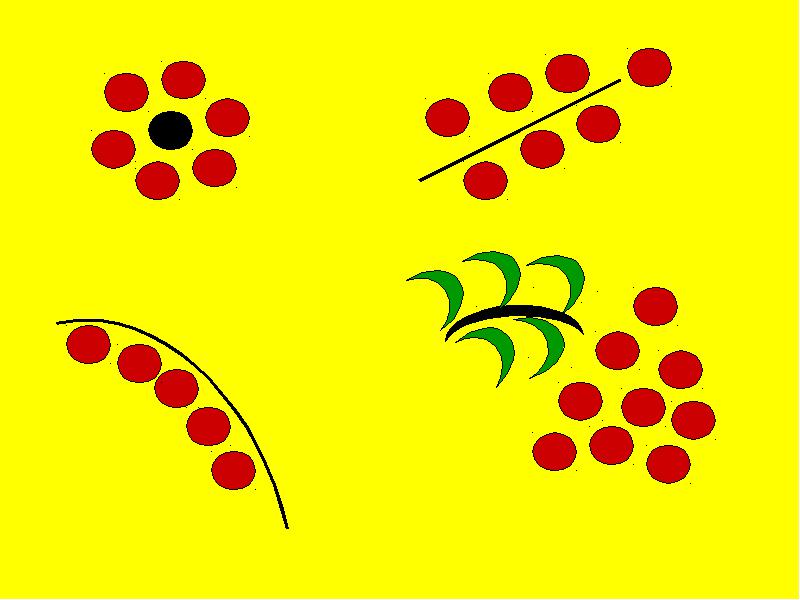 Ветка плавно изогнуласьИ колечком завернулась.Рядом с листиком трехпалымЗемляника цветом алым.
Засияла, поднялась,Сладким соком налилась.А трава, как бахрома,Золотая хохлома!
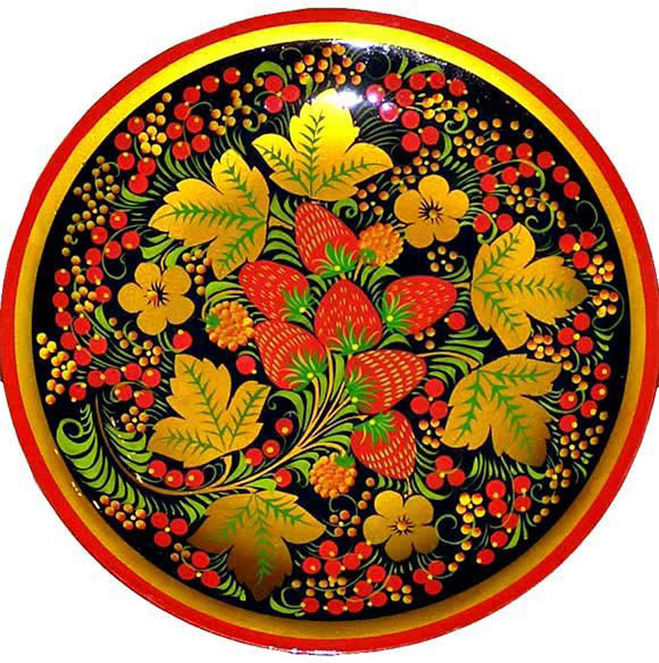 Спасибо за внимание!
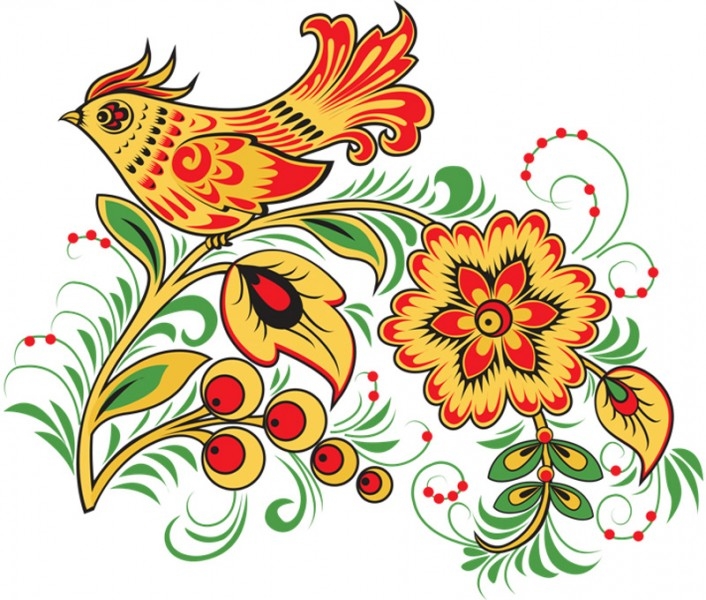